Renewing Memberships
Members
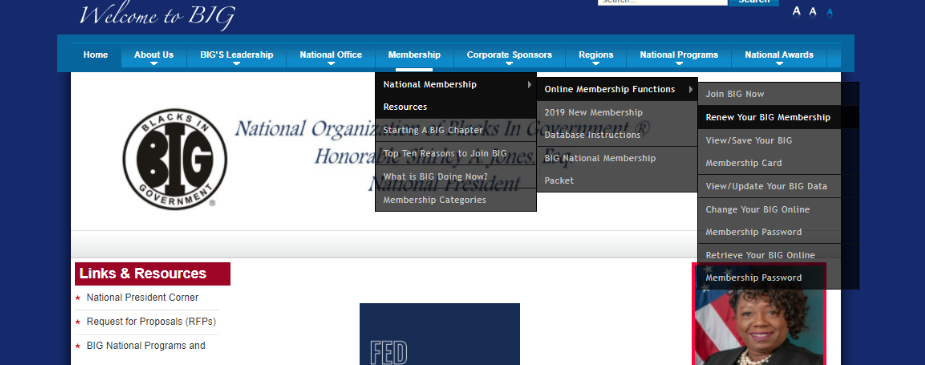 From the BIG home page - Select National Membership Resources; then Online Membership Functions; then Renew your BIG Membership
OR
Navigate to https://members.bignet.site/ and log in using your email address and password. Your password is case sensitive. This new system will not recognize your old password so you will need to reset it if you don’t remember it.
2
Members
 You will need to enter the portal to make purchases (renew/upgrade memberships or NTI Registrations)
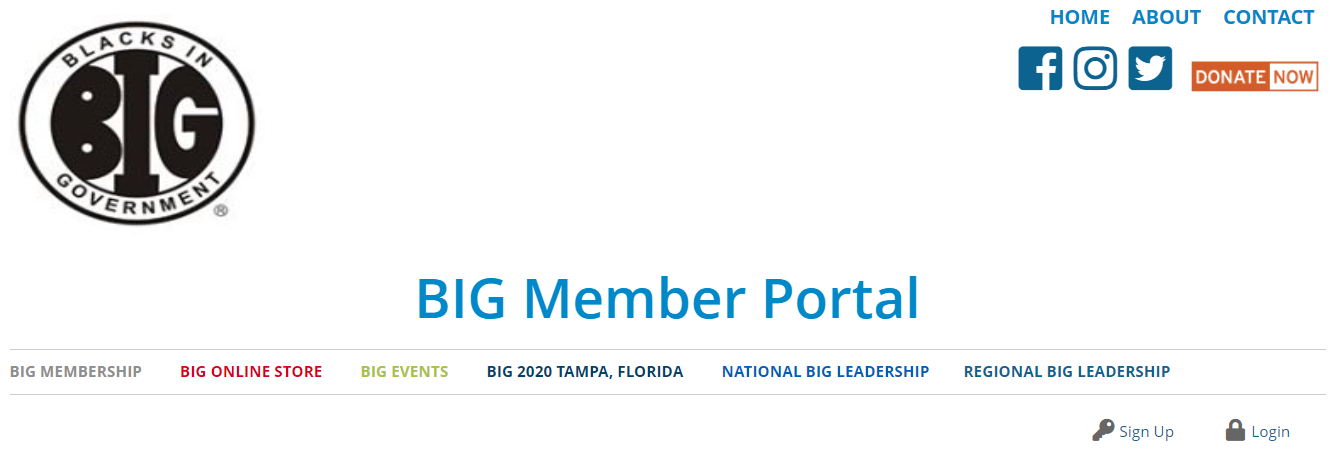 3
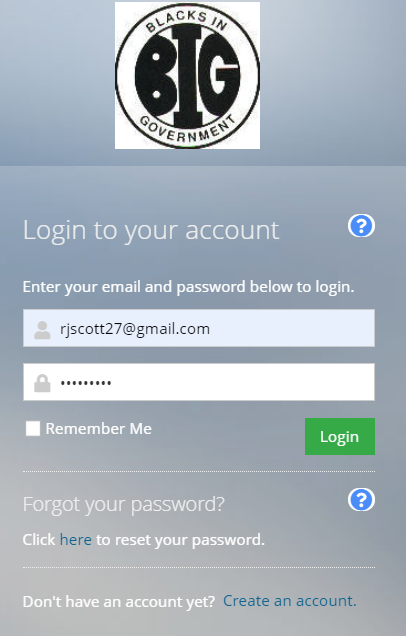 If you have forgotten your password, click reset password, it will send a link to the email address you have on file.
4
Once you are logged in select my profile from the dropdown box or scroll down and click on BIG MEMBER PROFILE
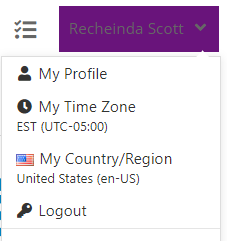 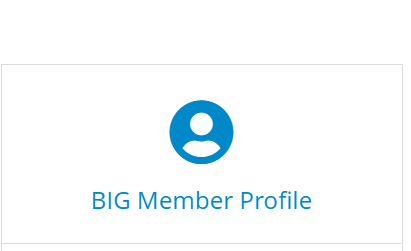 5
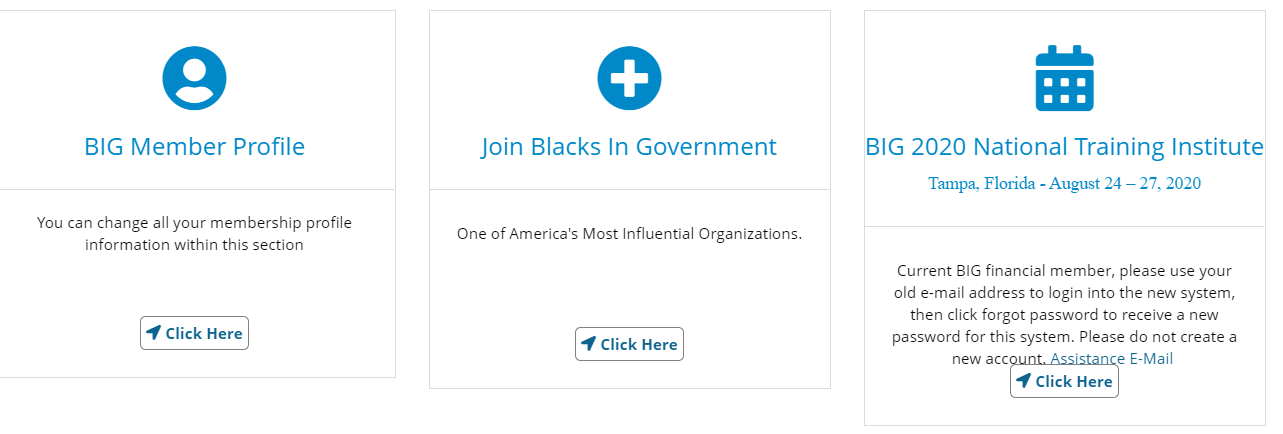 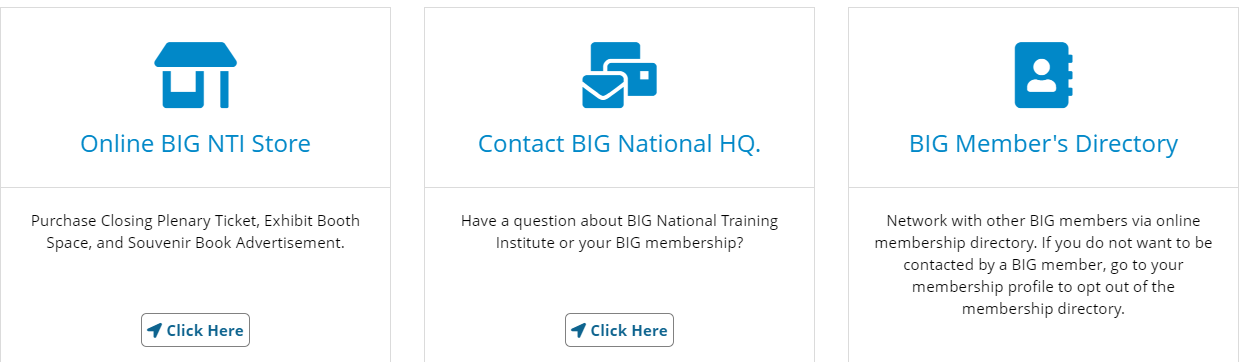 6
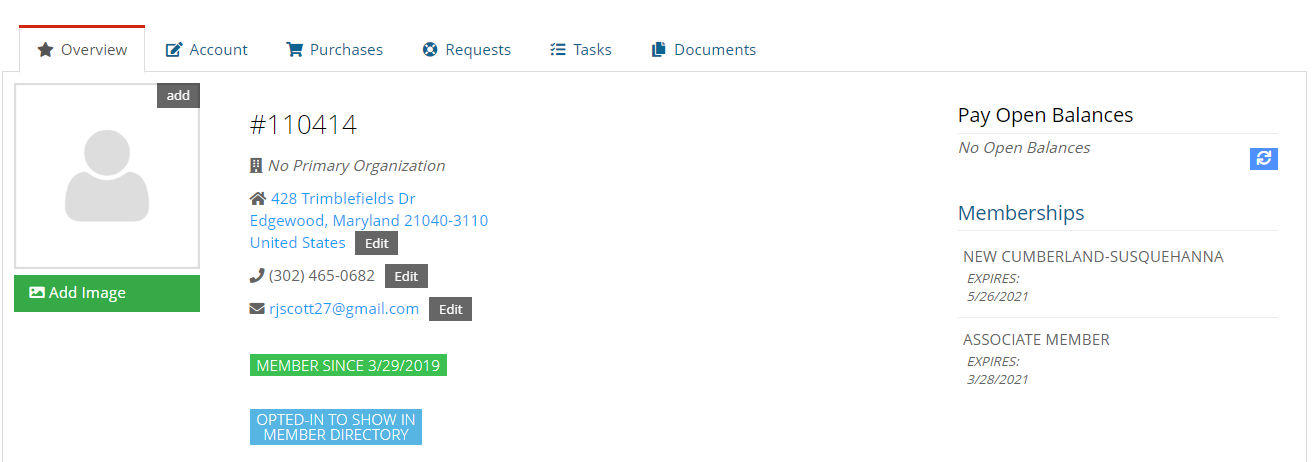 Current Members 
Current member profiles have been uploaded. You will be able to add additional or edit information.  Customer profiles hold all the data on an individual. Most often you will use Overview, Account and Purchases.
Overview Tab:  Displays an overview of information about the customer, including an image, membership number, primary contact information chapter and membership status.
7
Account Tab:  
Manages the  member’s information 
You can edit name and contact information 
You can also change your password.
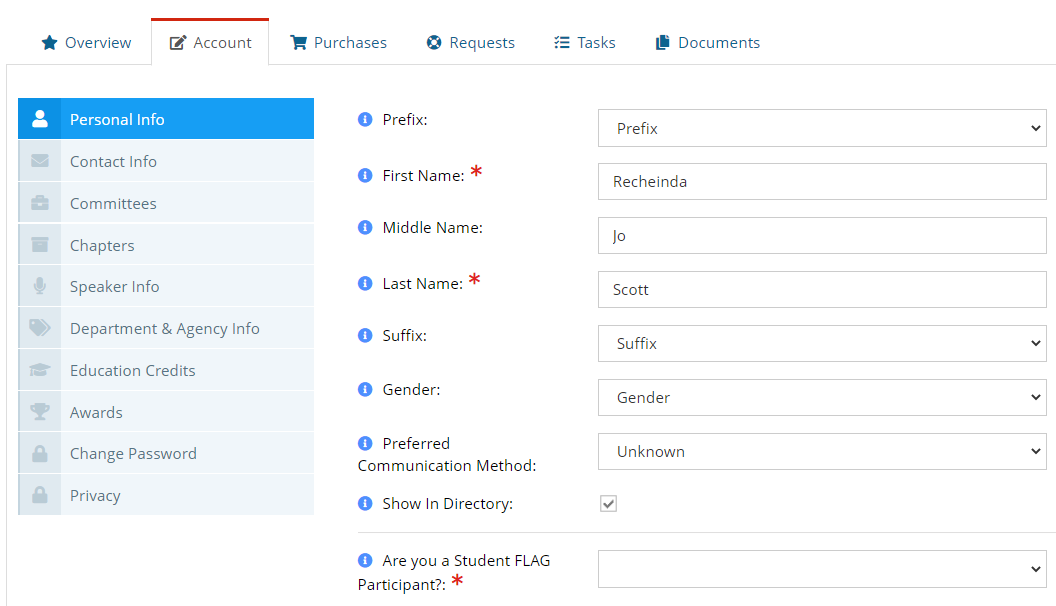 8
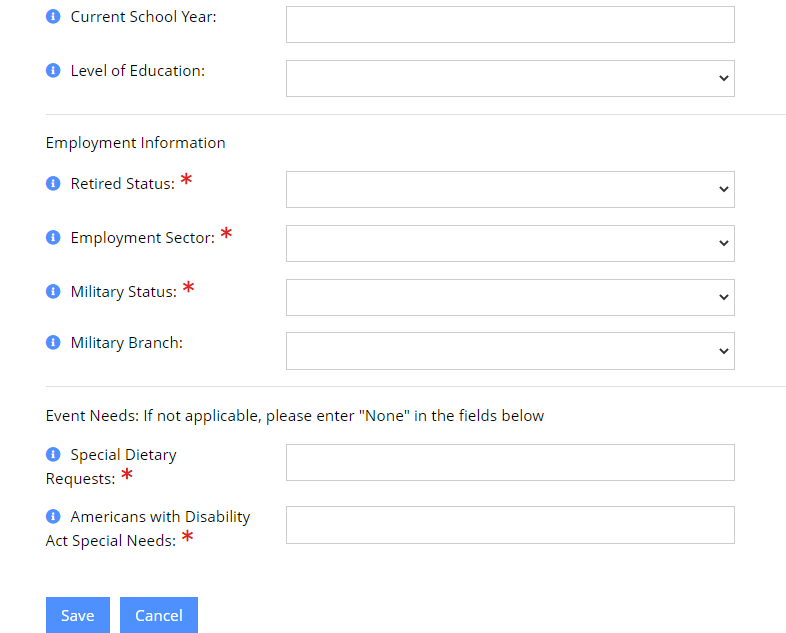 All asterisked fields are required.
The employment Information is required.
9
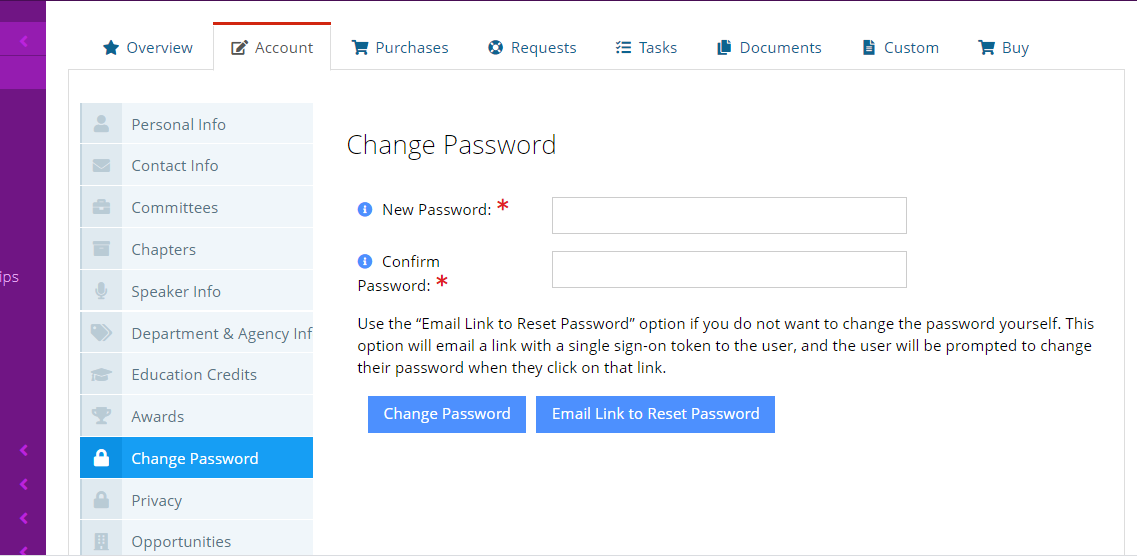 You can change your password yourself or request an email link to reset password
10
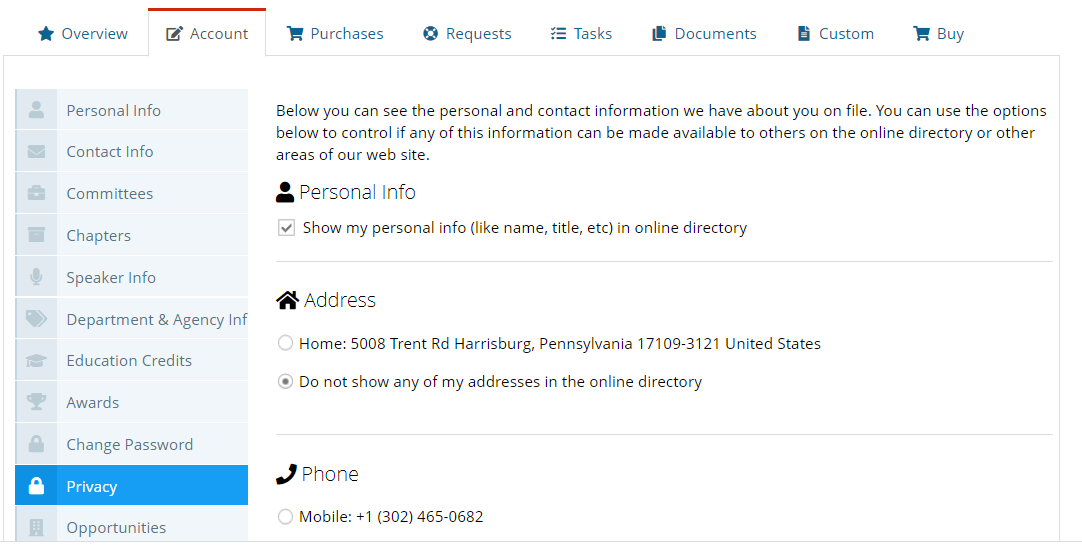 You can also select privacy options.
11
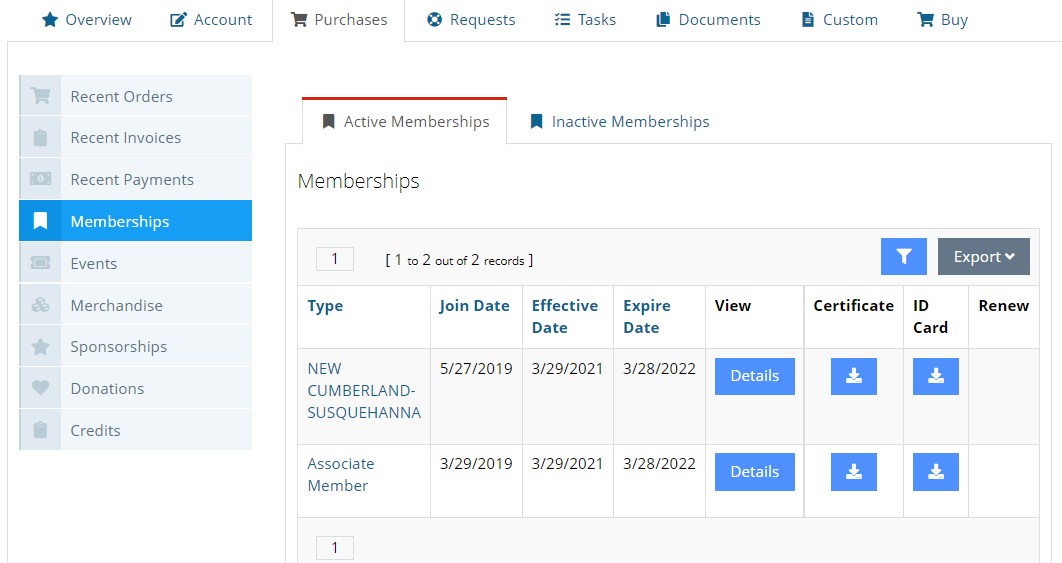 Purchases Tab:  This shows a members’ current, or active, National and chapter membership. It lists the membership expiration date. 


This also shows Inactive Memberships.  A purchase history; Sponsorships and donations are accessible under this tab.  You can access order and invoice information.
12
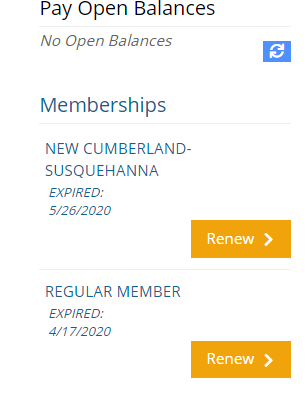 Membership Renewal Instructions:
You can renew from the Overview screen. Click on regular member “Renew”.
13
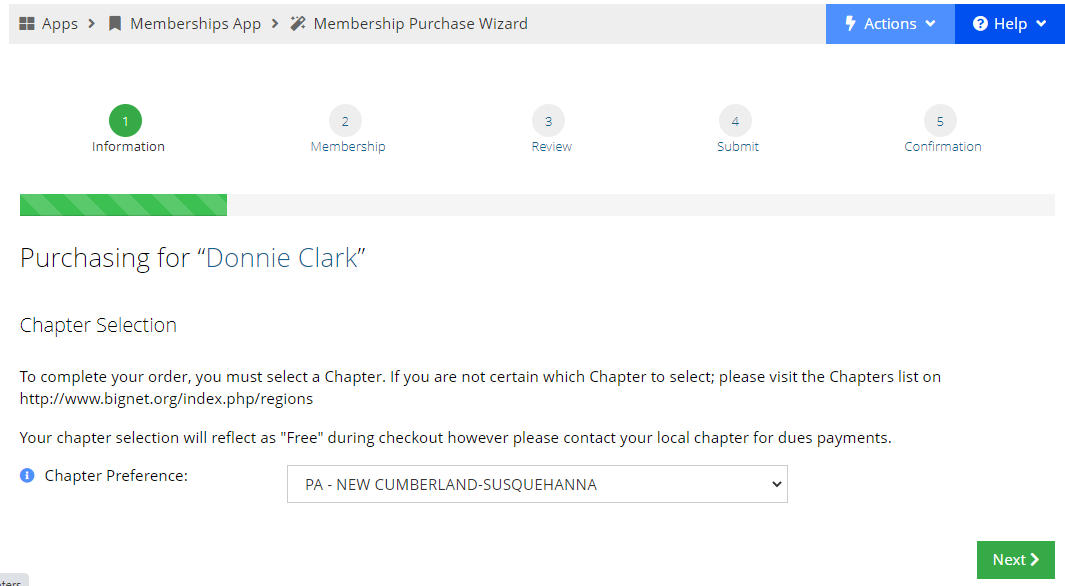 You will then be taken to a page where you will be required to select the chapter from the drop-down box that you are renewing in. You are renewing so the chapter that you are currently in will show. 
Click Next
14
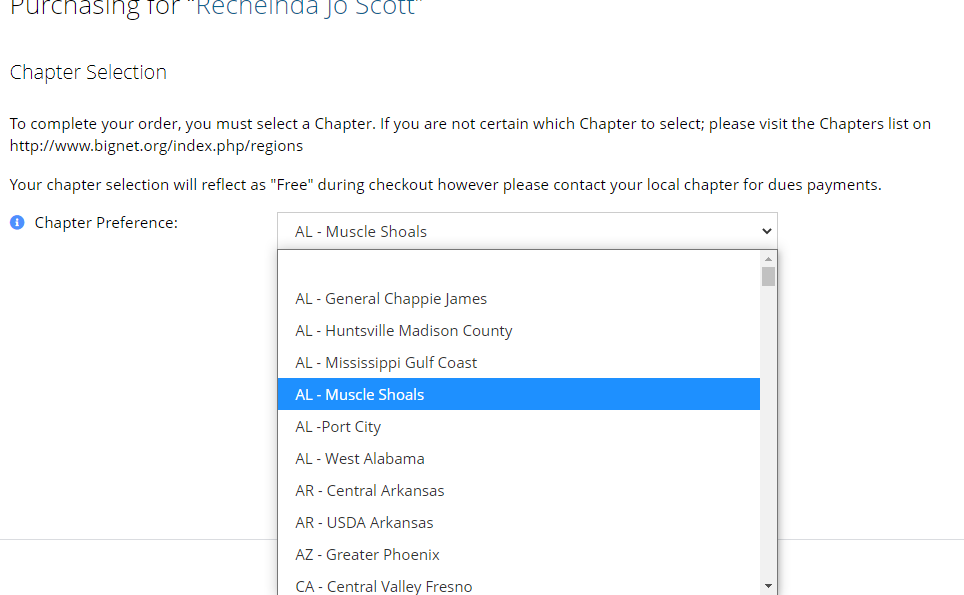 Chapters are listed by state
Select chapter and hit next
15
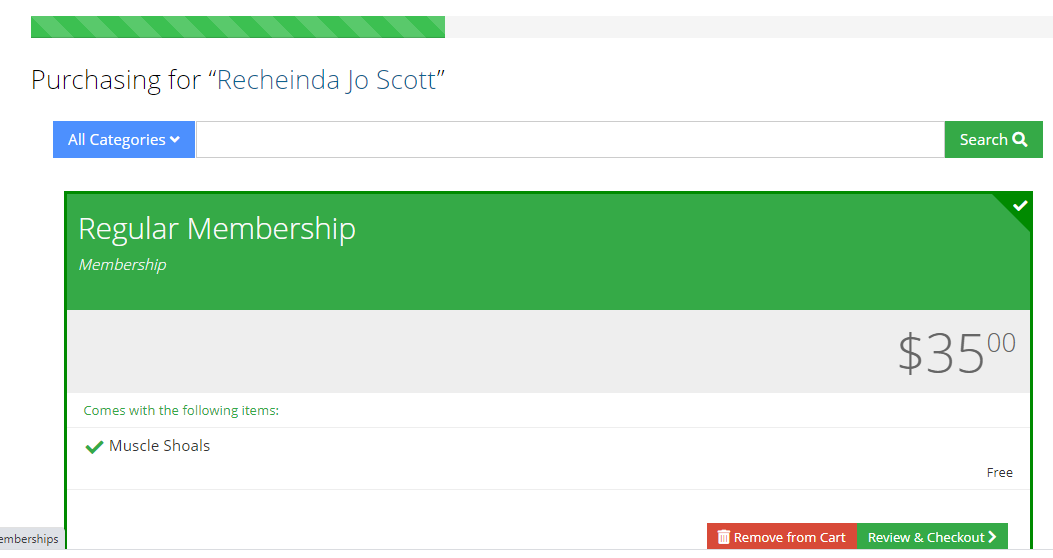 Select the membership type that fits your specific membership choice. Click Next
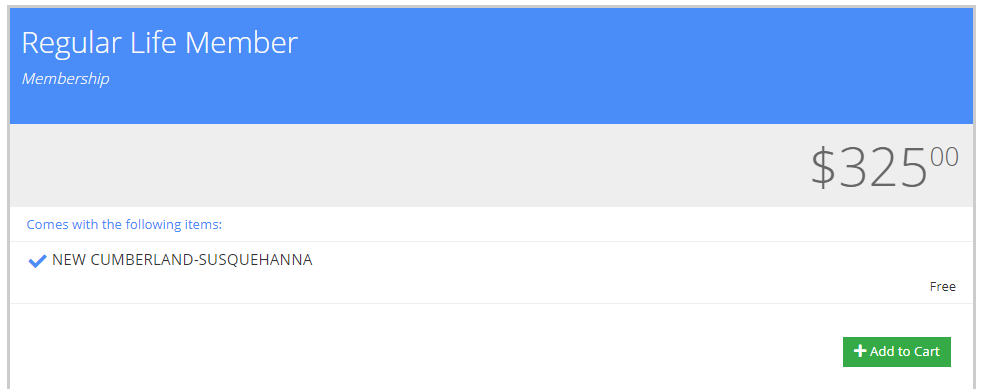 16
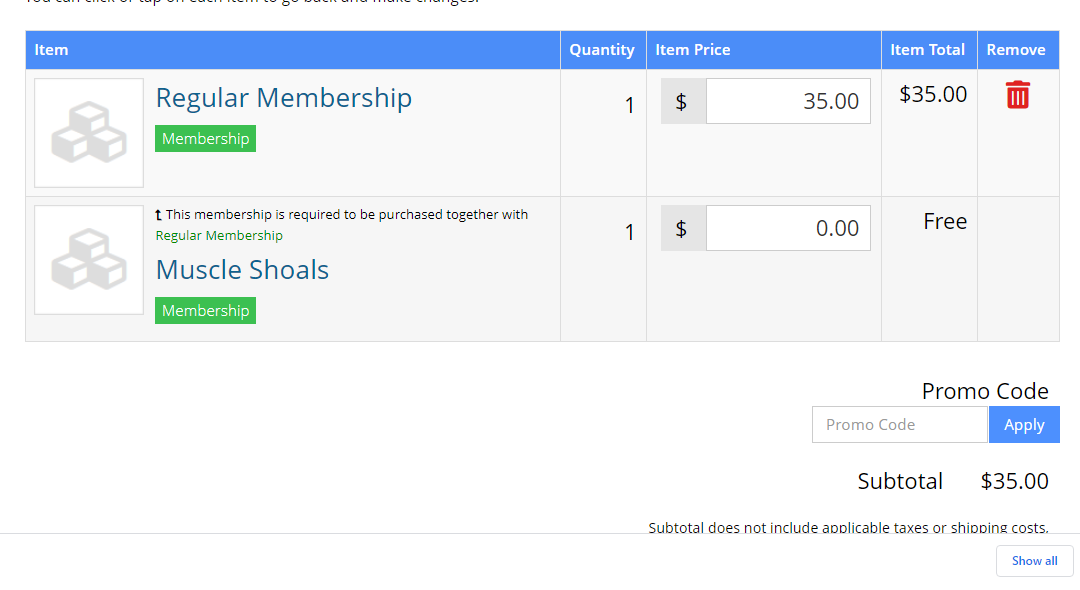 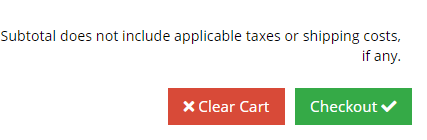 Review make sure there is a chapter – (Free) listed.
Checkout.
17
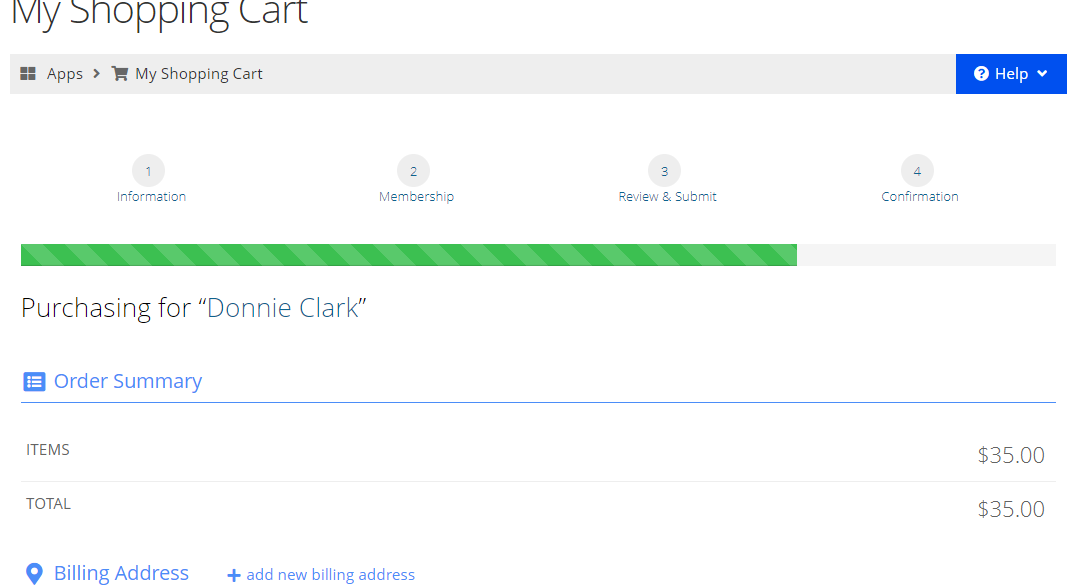 Choose your payment option, view your cart and make payment.
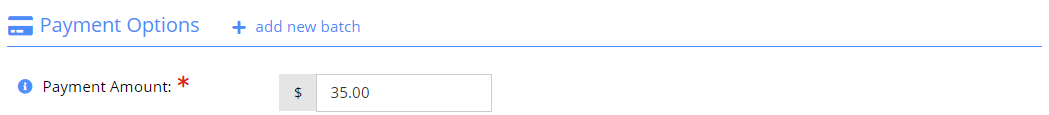 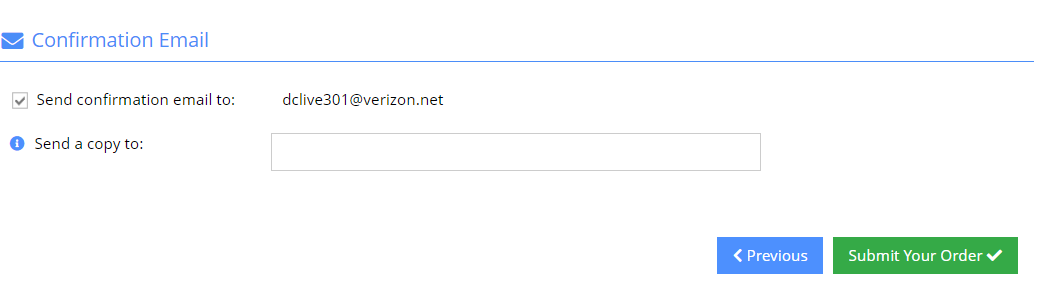 You will receive an email confirmation of your payment.
18
Membership Renewal Instructions:
You can also click on “Membership”. Click on “Renew” and follow above instructions.
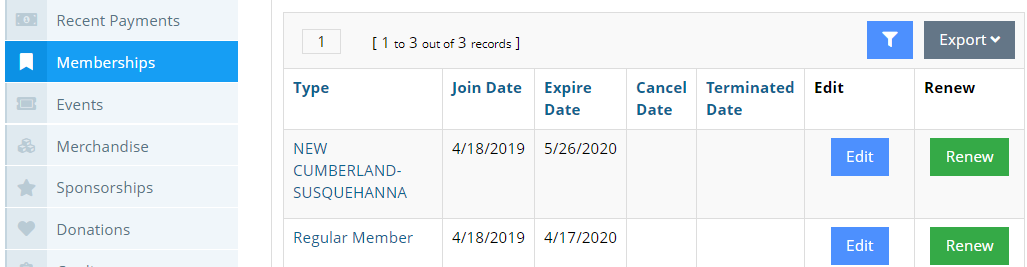 19
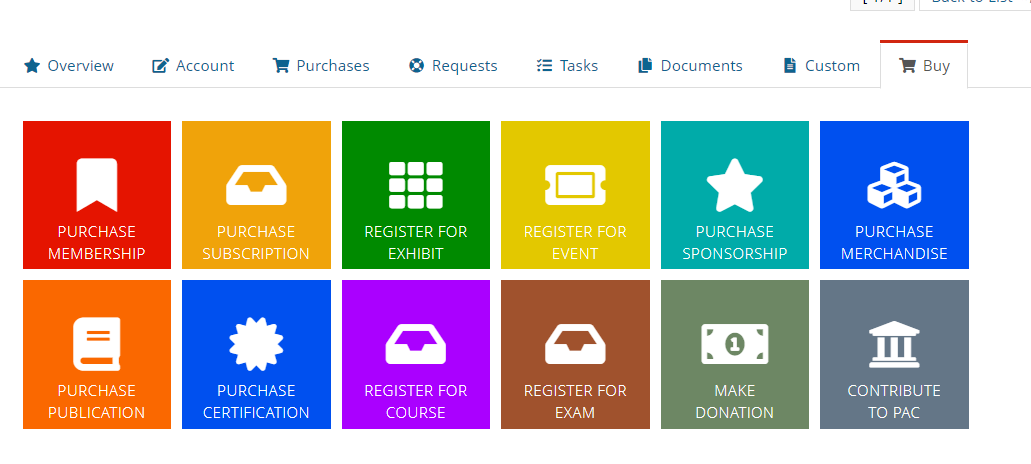 If you are renewing before it is due:
Click on BUY
Select Purchase Membership
20
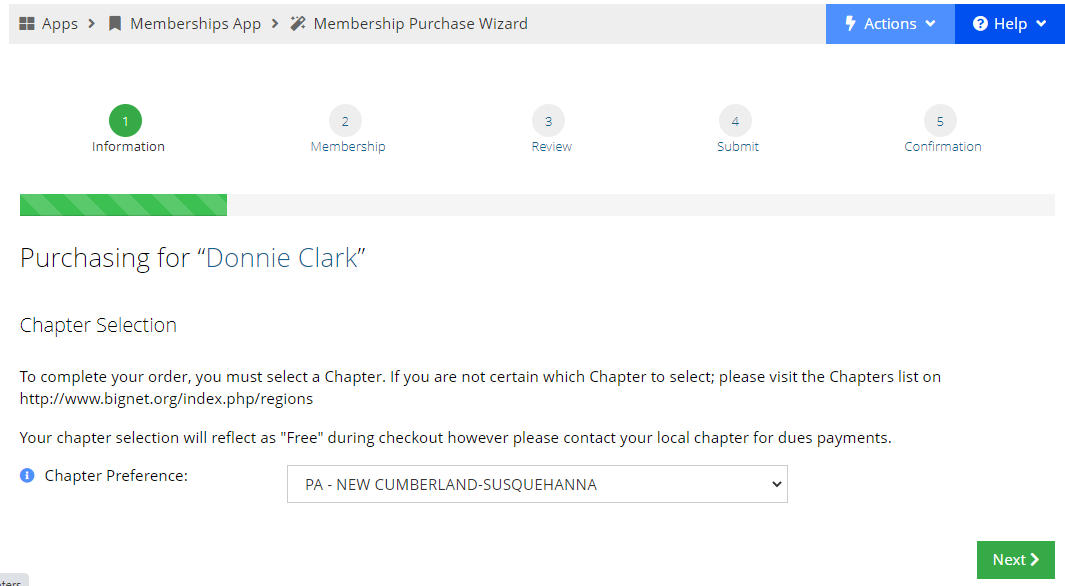 You will then be taken to the Purchase Wizard
Click Next and finish the membership selection.
21
Questions??
22
New Member Directions
Member Enrollment Instructions:

 1. Go to the website – https://member.bignet.site/ 

 2. Place your cursor over the “Membership” tab at the top
      of portal, a drop-down list will appear, select “Become a
      member.
24
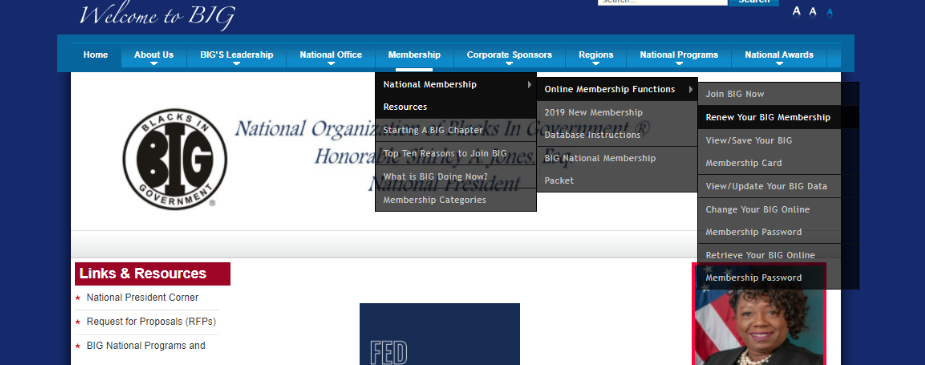 From the BIG home page - Select National Membership Resources; then Online Membership Functions; then Renew your BIG Membership
25
New Customers/Members
 When you enter the portal to make purchases or to join the organization you will need to create an account/profile first.
 Creating an account/profile: 1. Click on “Sign up” in the upper right-hand corner of the screen
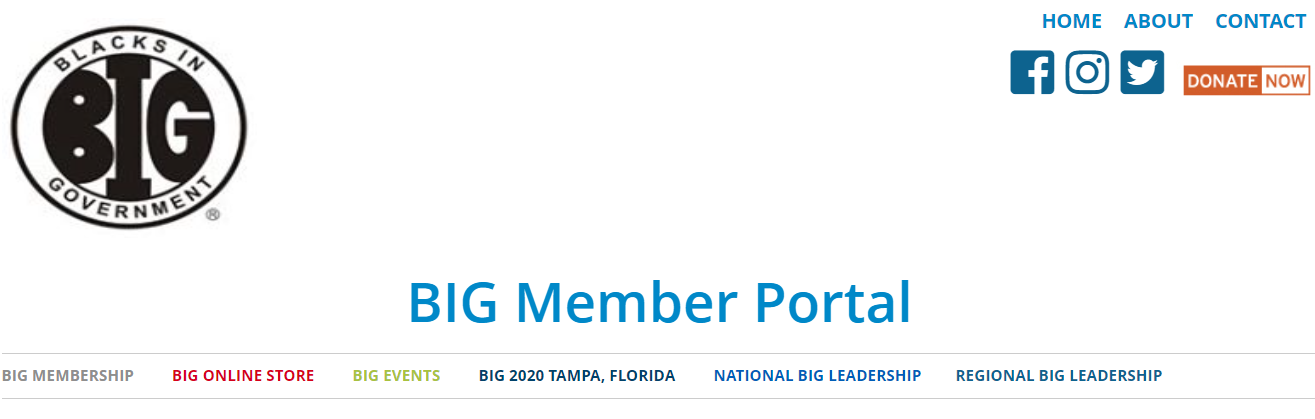 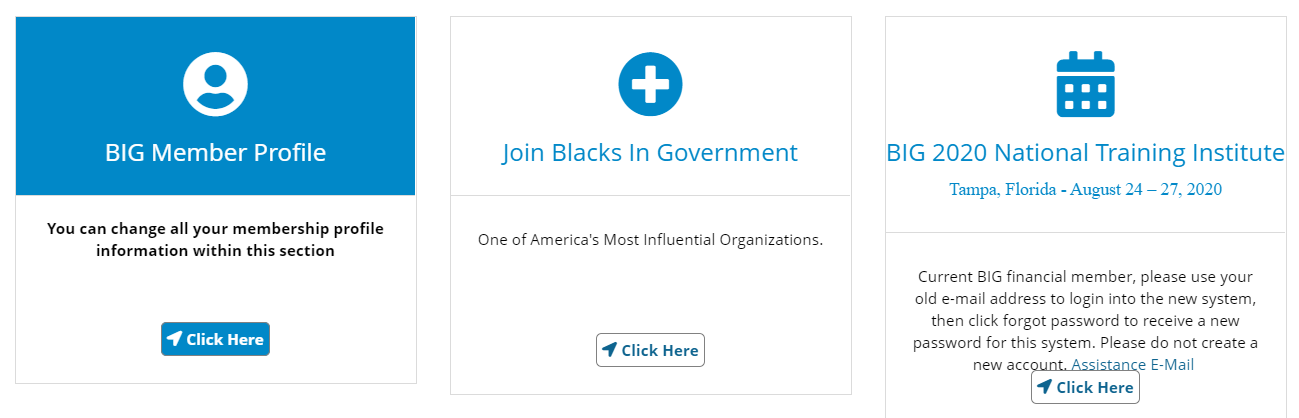 26
Click on “Create an account.”
Here you will create your account. Please be sure to add a personal email address that is active and that you check on a regular basis this is where information and confirmations will be sent.
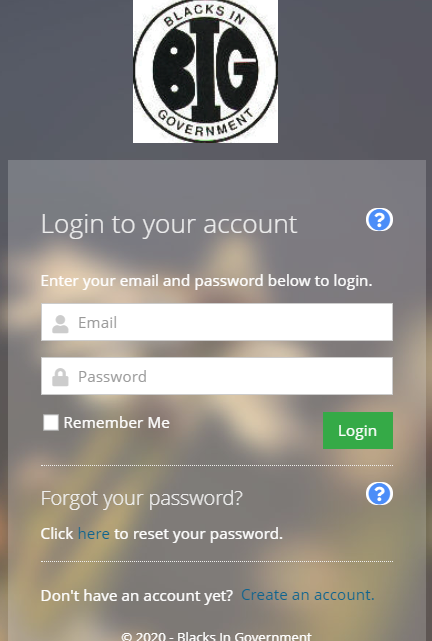 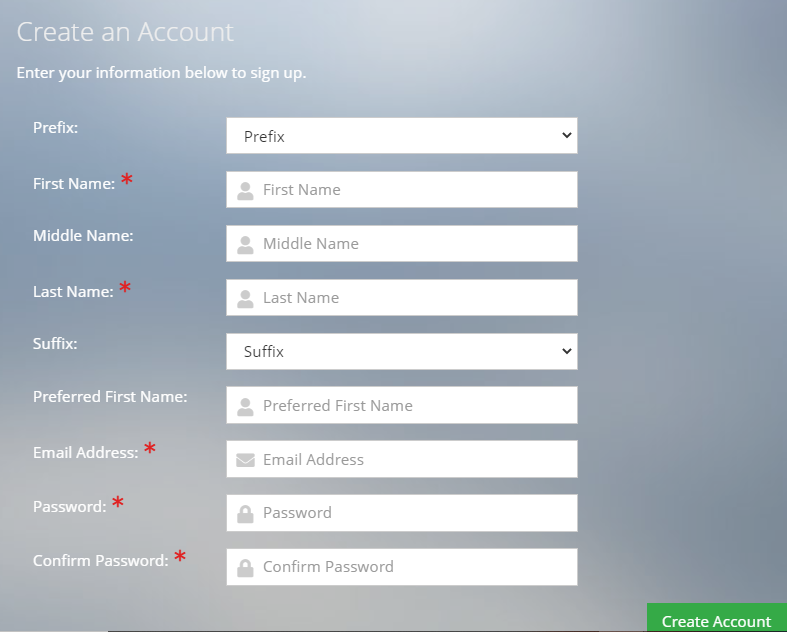 27
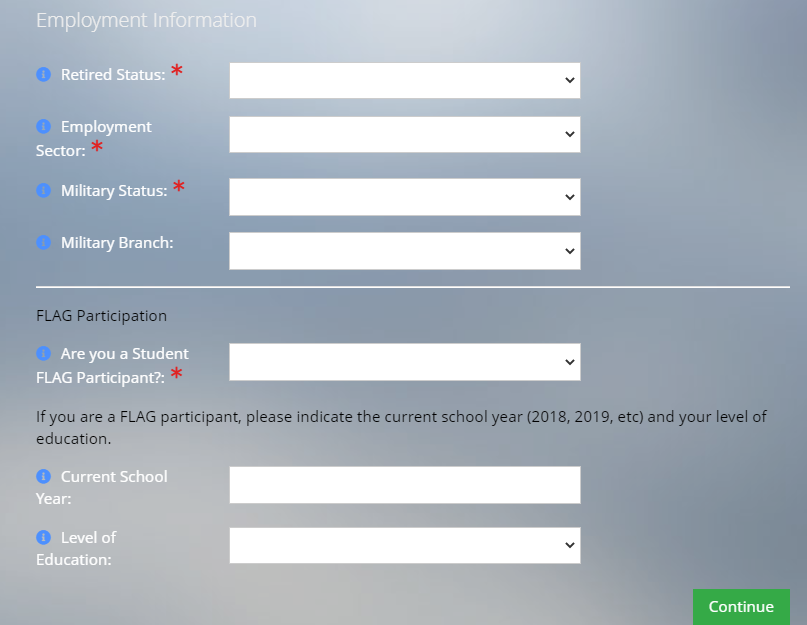 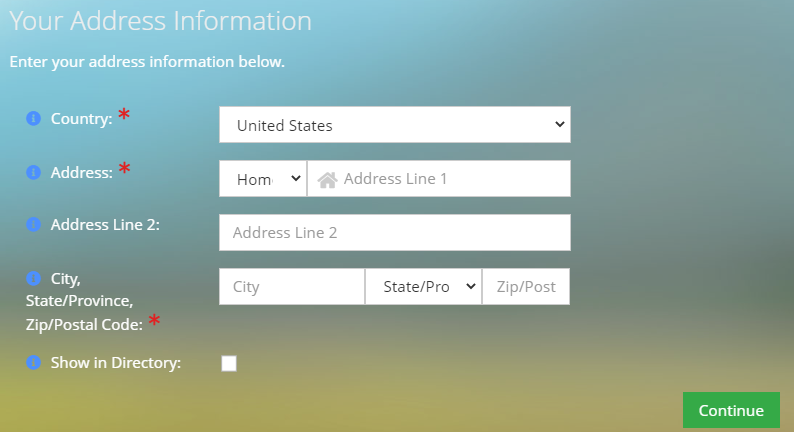 Fill in all employment information, FLAG info, click continue. Fill in address info, click continue.
28
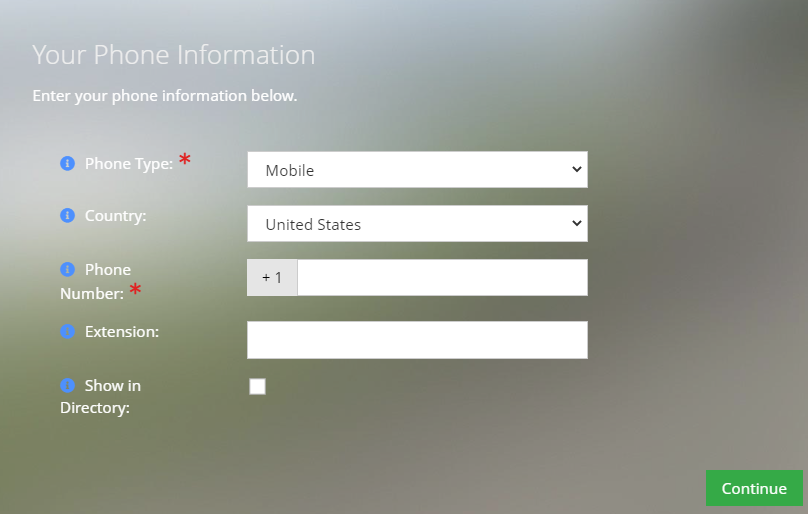 Fill in phone information, click continue. Fill in address info, click continue.
29
This brings you back to the BIG Member Portal. Click on BIG Membership drop-down “Become A Member” at the top left.
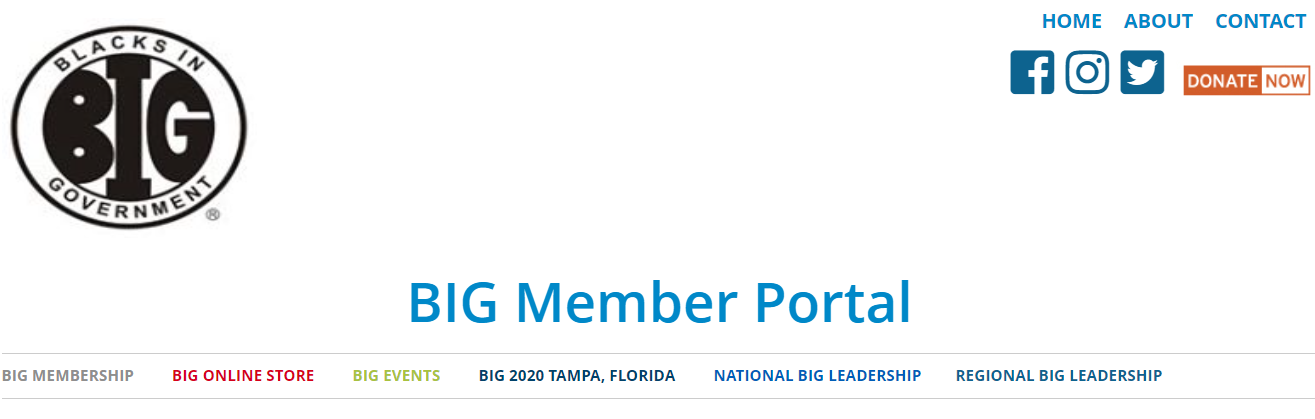 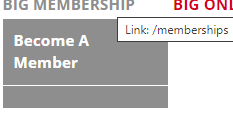 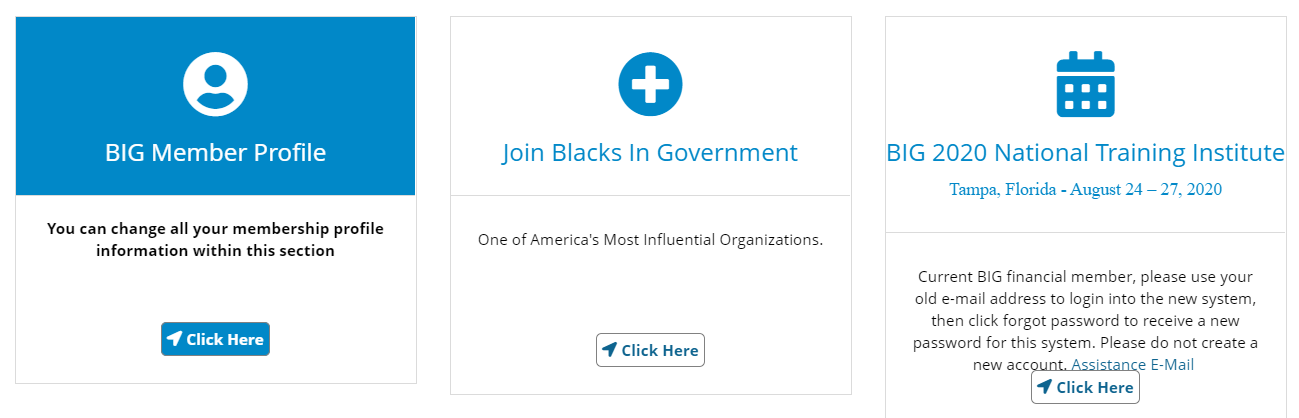 30
You will then be taken to a page where you will be required to select the chapter that you would like to join. Chapters are listed within each state. After choosing a chapter click next.
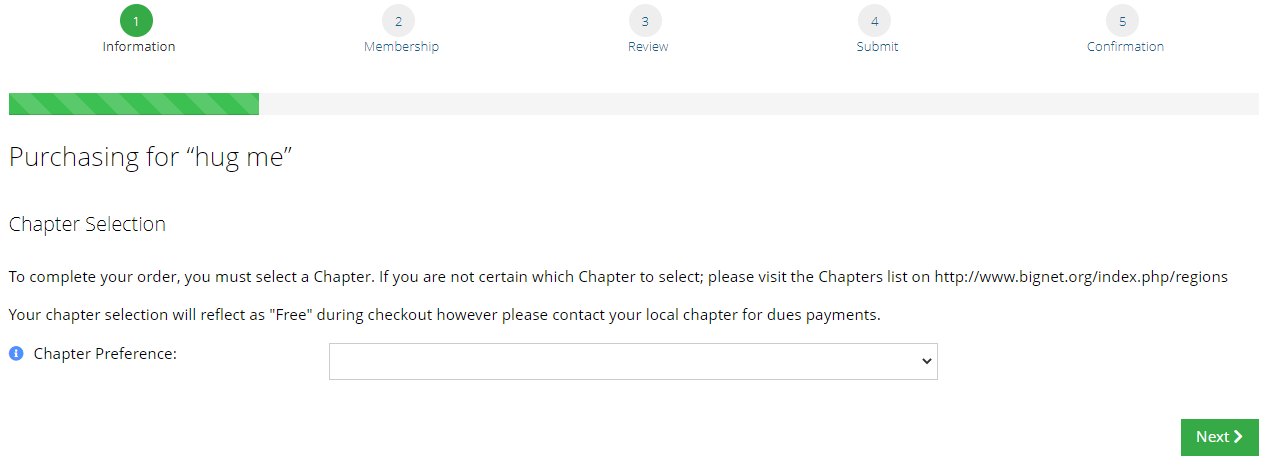 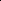 31
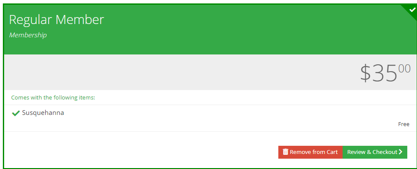 Select the membership type that fits your specific membership choice. Click Next
32
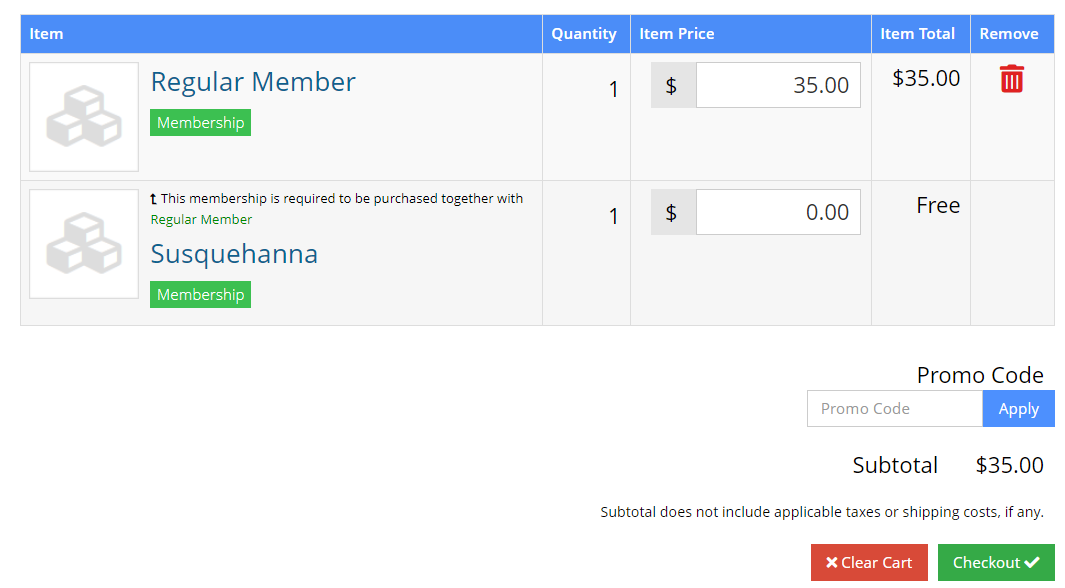 Review and checkout.
33
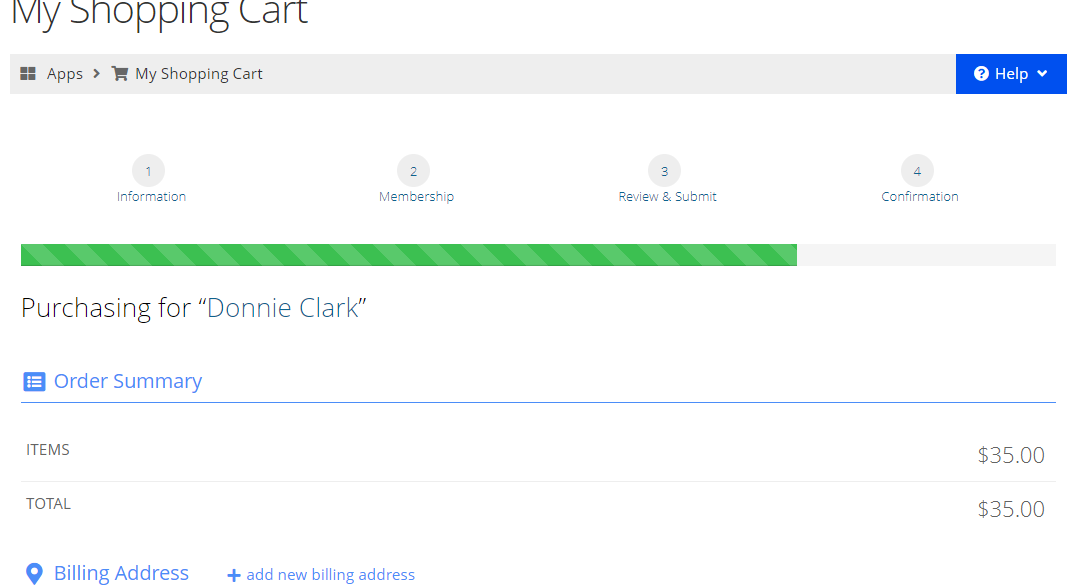 Choose your payment option, view your cart
 and make payment
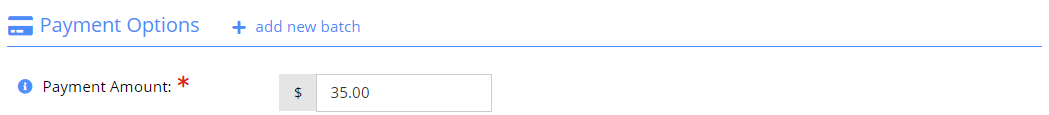 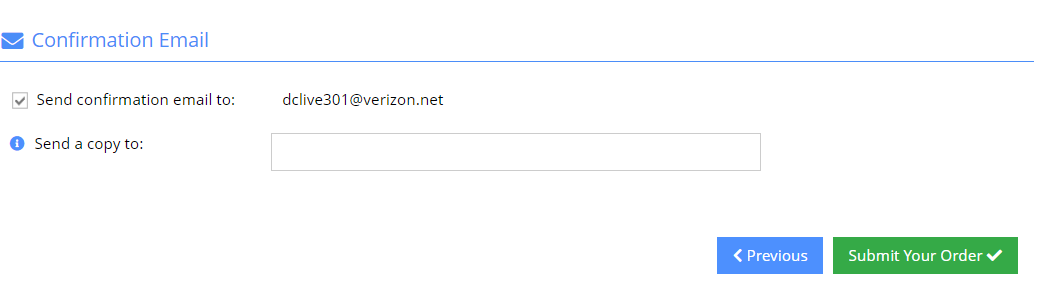 You will receive an email confirmation of your payment
34
Questions??
Running A Chapter Roster
Presidents & Membership Chairs
Presidents & Membership Chairs:
Navigate to https://members.bignet.site/ and log in using your email address and password. Your password is case sensitive. This new system will not recognize your old password so you will need to reset it if you don’t remember it.
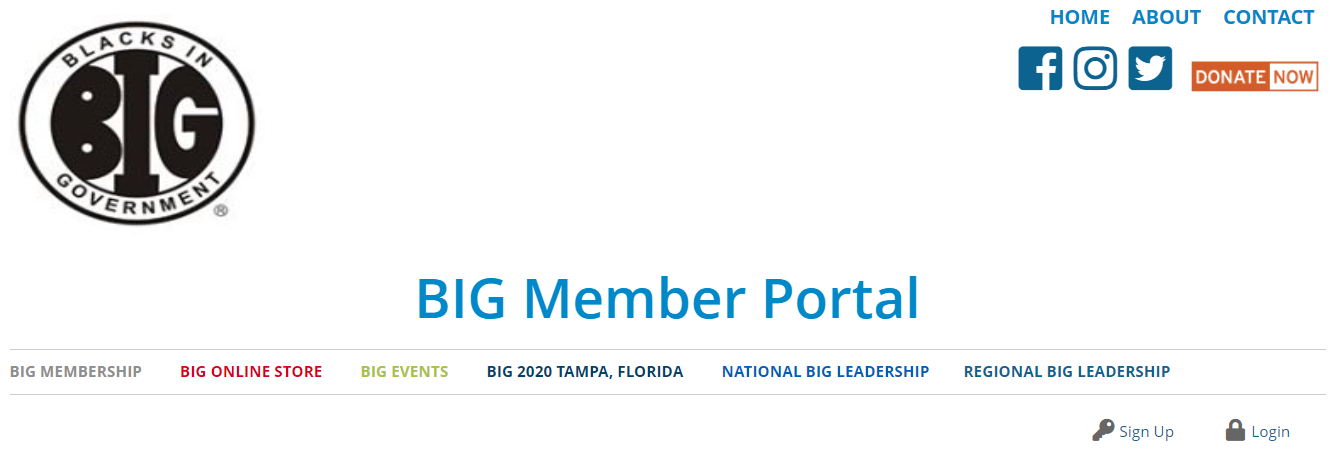 37
Click on chapters app
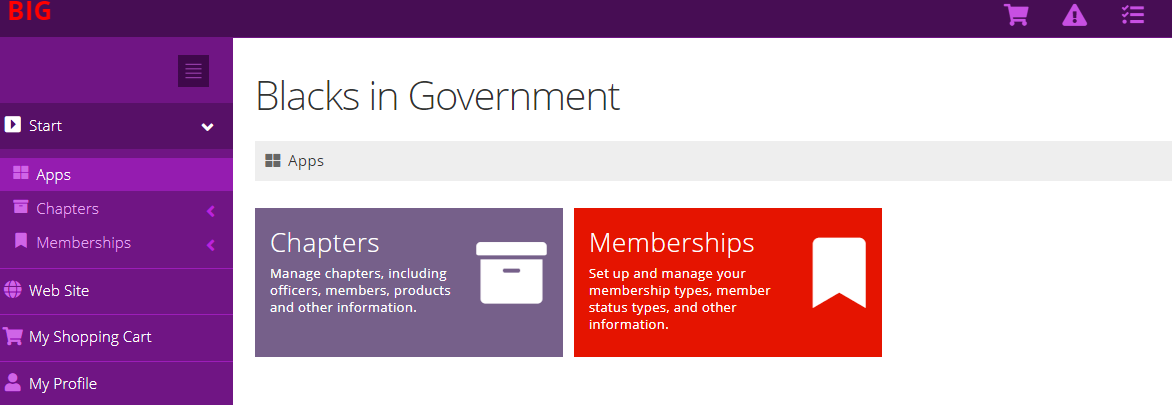 38
Then click on the reports app.
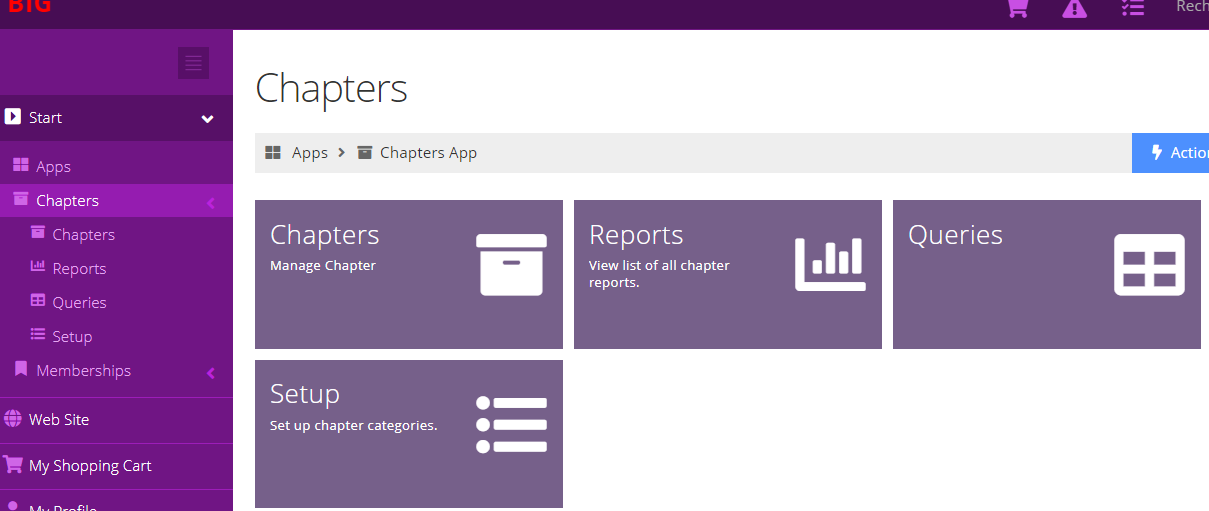 39
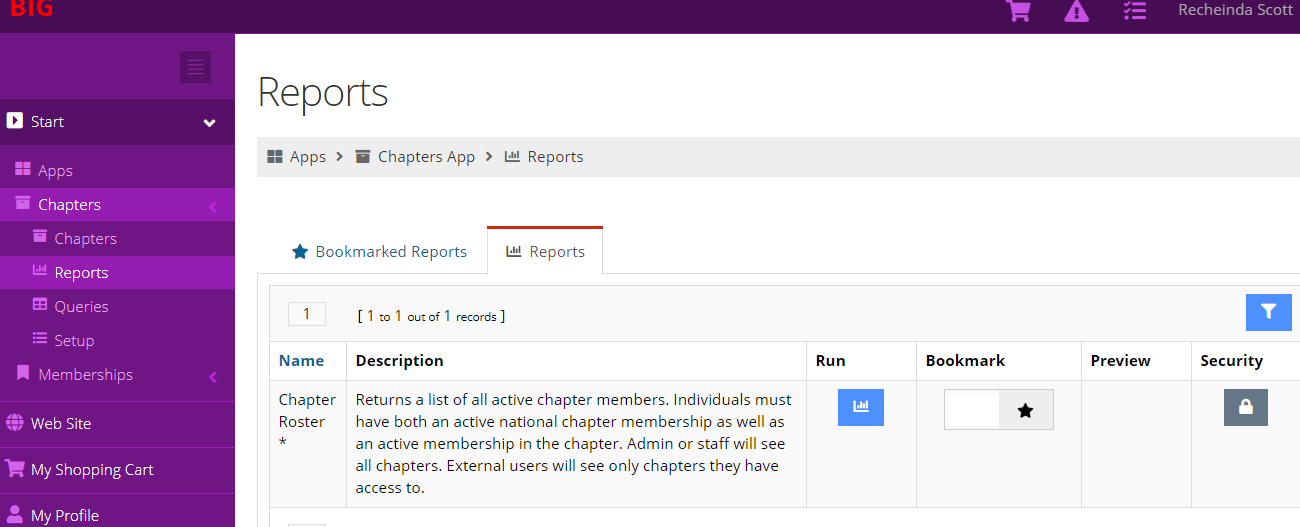 Click Run.
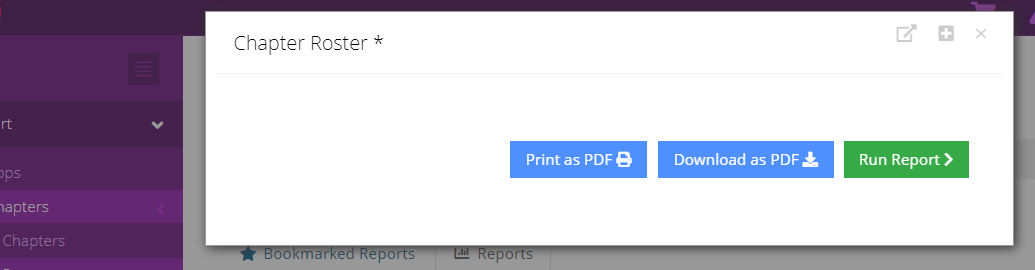 Run Report
40
This produces your chapter roster.
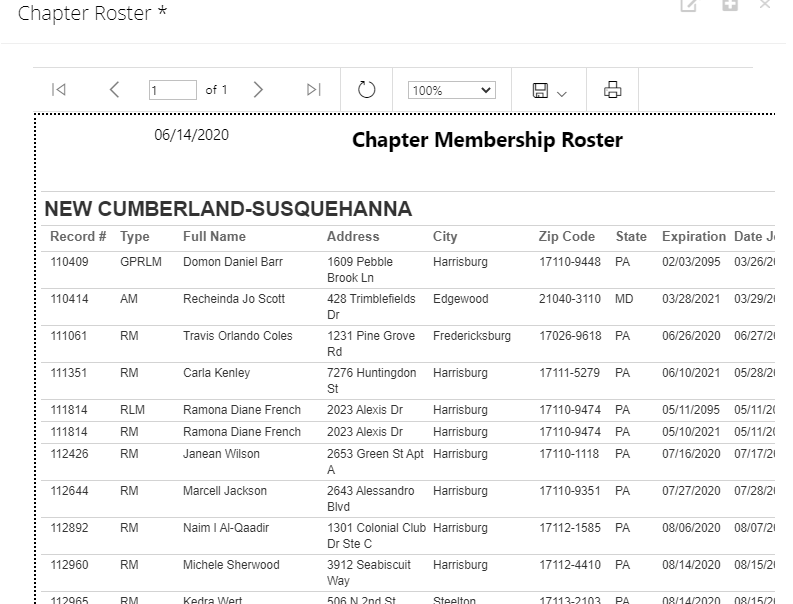 41
Membership issues contact:

 National Membership Chair - Jerry Jackson 
      Email: bigmembershipchair@gmail.com

To Join or Renew via check or money order, please use the BIG Membership Application and make payable
    to: 
Blacks In Government 
Attn: BIG National Membership Chair Jerry Jackson
3005 Georgia Avenue, NW 
Washington, D.C. 20001-5015
42
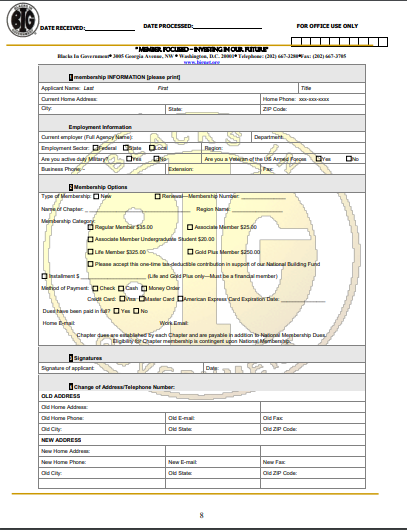 43
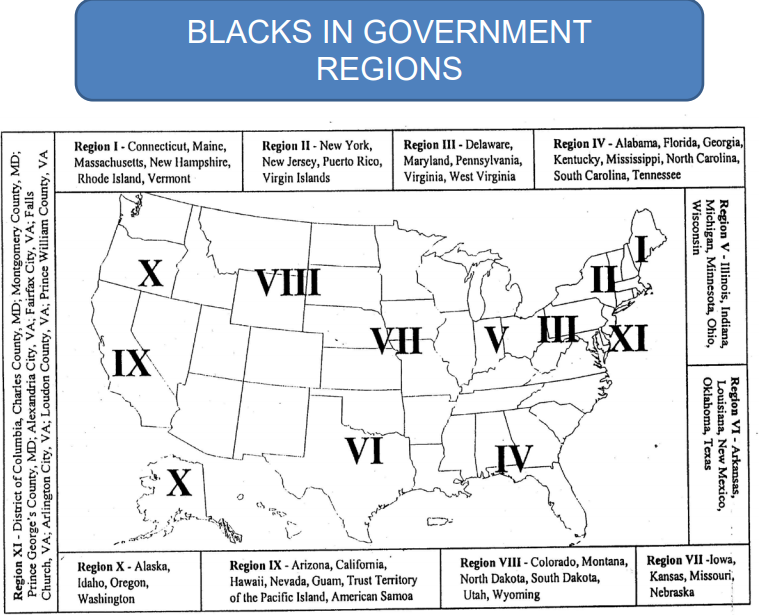 44